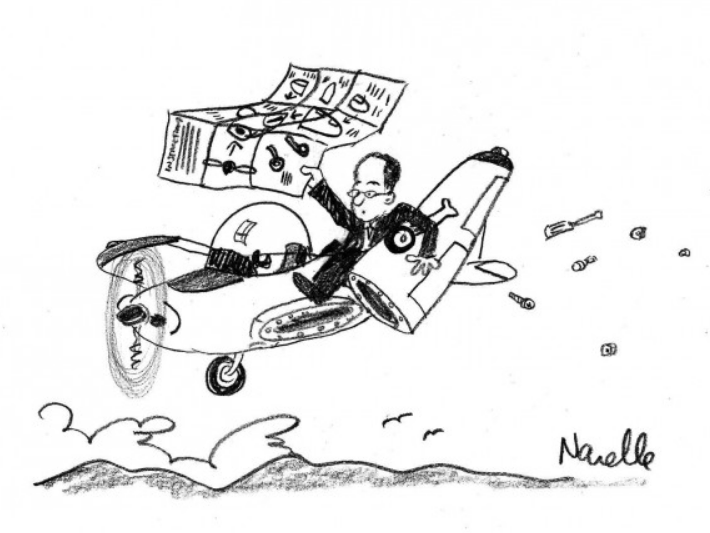 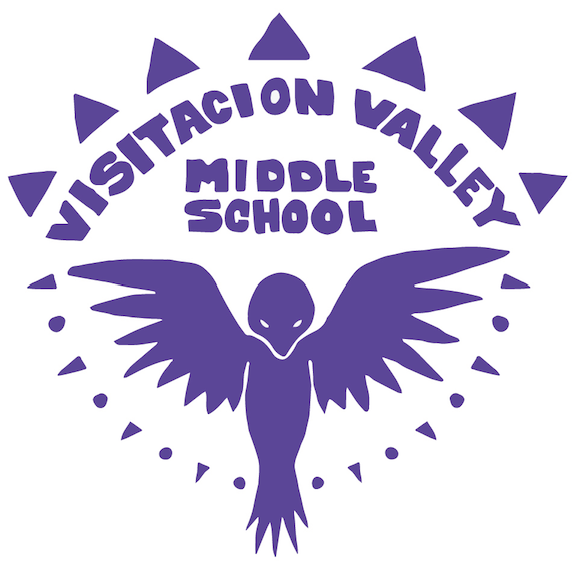 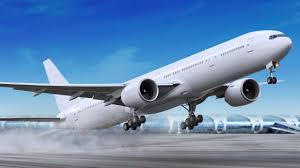 Leading CRT“Build the plane, before you fly it!”
Case Study of Visitacion Valley Middle School
Joe Truss - Principal
My Background
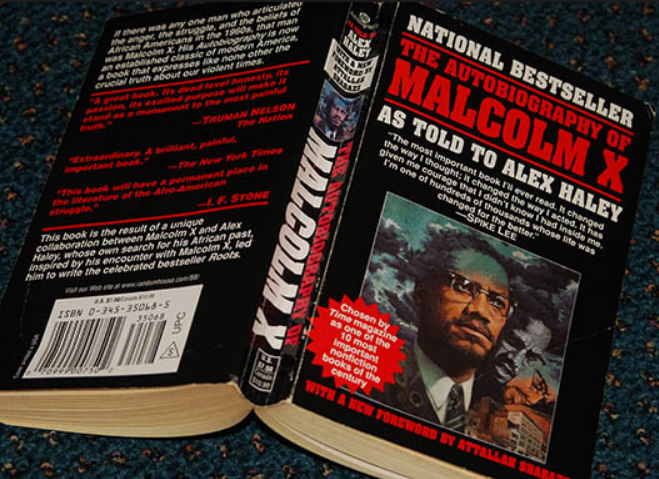 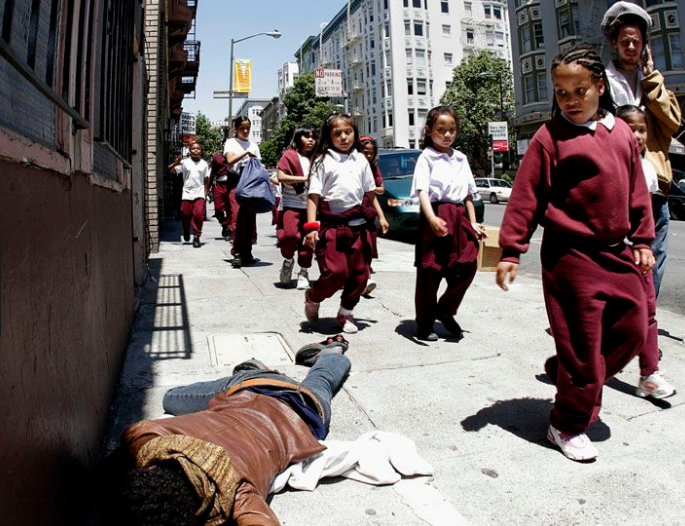 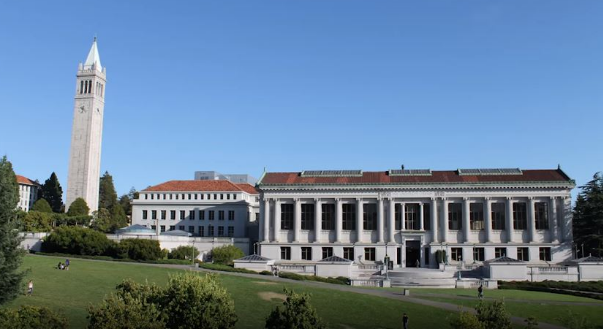 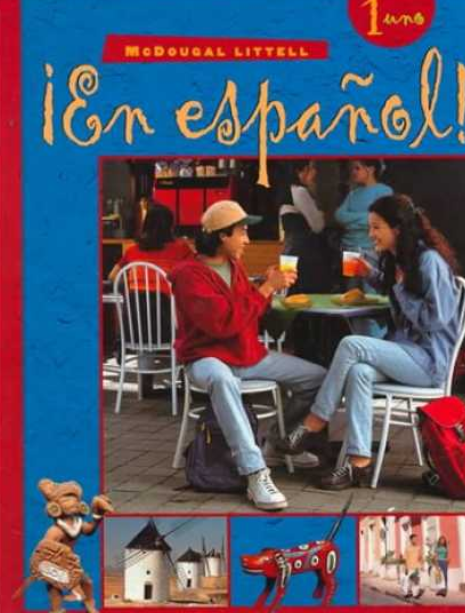 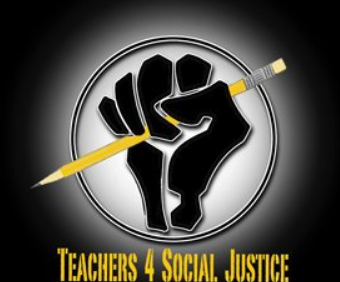 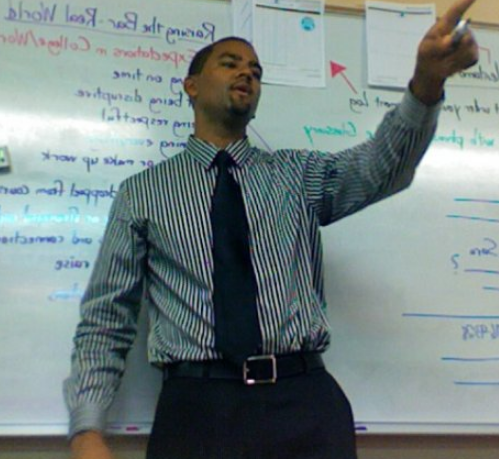 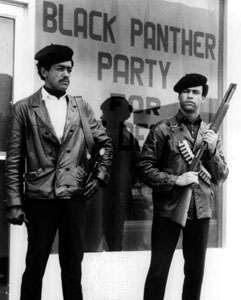 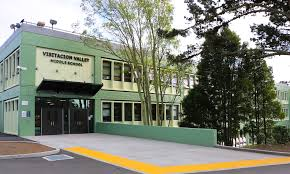 School Context
Middle School in the South East of SF
400 students, 30 teachers
Visitacion Valley (excelsior, mission, sunnydale)
Predominantly students of color
50% Latino, 15% Af Am, 25% Asian Am, 10% Filipino and Samoan
11% Performance on SBAC, 80% of students behind in reading
1000 out of class referrals (racial disproportionality)
Many vocal white teachers, mixed experience level
Lack of previous leadership vision
Focus on behavior and superficial social emotional learning
Lots of staff camaraderie
School Context
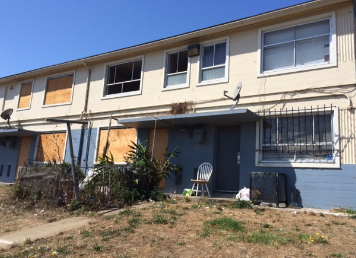 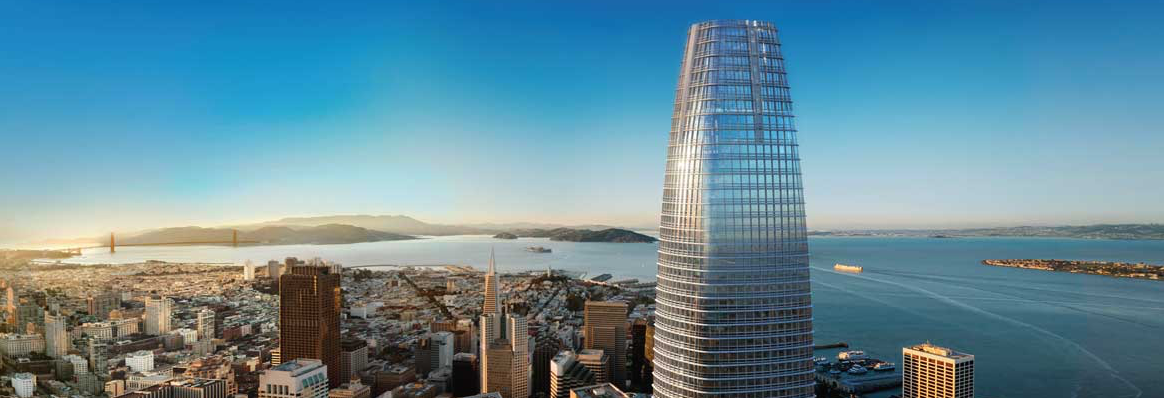 Goals for School
Raise academic achievement
Decrease disciplinary issues
Change narrative about school
Increase safety, enrollment
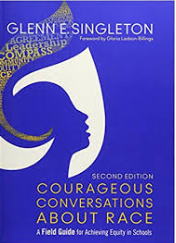 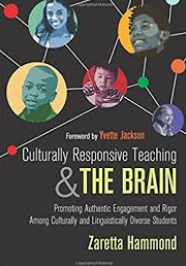 What was missing?
LOVE: Celebration and Joy
LITERACY: Responsive Instruction
LIBERATION: Equity Mindset
Quick Write (5 min)
What is missing at your school/department that is preventing you from getting to the work of providing students with Culturally Responsive Teaching?
What is in the way?
Change Management
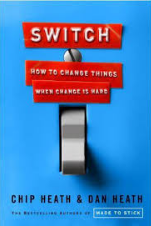 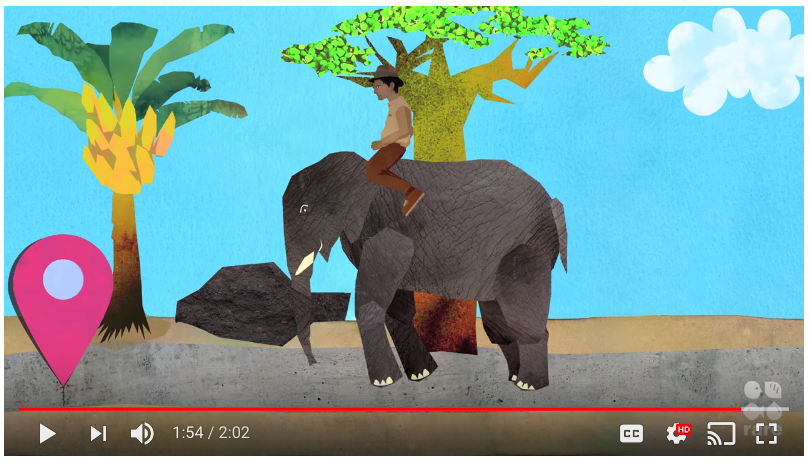 https://www.youtube.com/watch?v=X9KP8uiGZTs
Our Journey Pt. 1
Summer of 2014
I read CRT and the Brain!
Fall of 2015
We read and discussed 1 chapter with our Equity leadership Team (ELT)
Spring 2016
ELT and a few others attend 2 day Seminar
We worked through Racial Equity Movement series for 3 months in Spring Semester  
Admin identify CRT as a focus for the following year
Our Journey Pt. 1
Summer of 2014
I read CRT and the Brain!
Fall of 2015
We read and discussed 1 chapter with our Equity leadership Team (ELT)
Spring 2016
ELT and a few others attend 2 day Seminar
We worked through Racial Equity Movement series for 3 months in Spring Semester  
Admin identify CRT as a focus for the following year  
Summer of 2016
We purchase books or the entire staff and pre-pay them for their time to read the first half of the book 
We send additional 8 staff to 2 day CRT Seminar
Fall of 2016
Partnership with Zaretta Hammond
Intro to CRT at our welcome back staff meeting  
Work with ILT to discuss segments of the book
Plan weekly PD for all Staff  
Zaretta trains whole staff over the course of 4 sessions spotlighting talk structures
Our Journey Pt. 1
Summer of 2014
I read CRT and the Brain!
Fall of 2015
We read and discussed 1 chapter with our Equity leadership Team (ELT)
Spring 2016
ELT and a few others attend 2 day Seminar
We worked through Racial Equity Movement series for 3 months in Spring Semester  
Admin identify CRT as a focus for the following year  
Summer of 2016
We purchase books or the entire staff and pre-pay them for their time to read the first half of the book 
We send additional 8 staff to 2 day CRT Seminar
Fall of 2016
Partnership with Zaretta Hammond
Intro to CRT at our welcome back staff meeting  
Work with ILT to discuss segments of the book
Plan weekly PD for all Staff  
Zaretta trains whole staff over the course of 4 sessions spotlighting talk structures
Pair Share (5 min)
What issues do you see in the plan we rolled out?
Where might there be some potential holes?
Were there any opportunities to truly build the plane before flying it?
Our Journey Pt. 1
Summer of 2014
I read CRT and the Brain!
Fall of 2015
We read and discussed 1 chapter with our Equity leadership Team (ELT) (RED FLAG)
Spring 2016
ELT and a few others attend 2 day Seminar
We worked through Racial Equity Movement series for 3 months in Spring Semester (RED FLAG)
Admin identify CRT as a focus for the following year (RED FLAG)
Summer of 2016
We purchase books or the entire staff and pre-pay them for their time to read the first half of the book 
We send additional 8 staff to 2 day CRT Seminar
Fall of 2016
Partnership with Zaretta Hammond
Intro to CRT at our welcome back staff meeting (RED FLAG)
Work with ILT to discuss segments of the book
Plan weekly PD for all Staff (RED FLAG)
Zaretta trains whole staff over the course of 4 sessions spotlighting talk structures
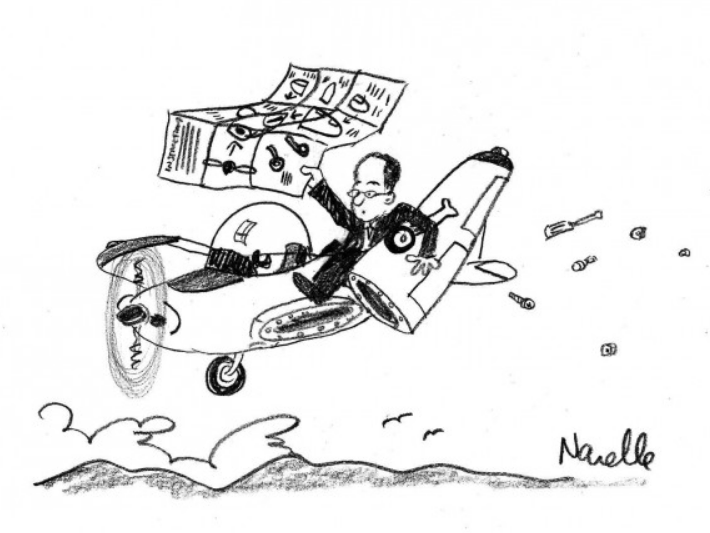 Missing Blueprint - Capacity
Leader:
I made it a focus before I truly understood CRT
Teacher Leader:
We pushed Lead Teachers to lead it before they wrestled with it
Teacher:
We asked teachers to implement too soon, without enough practice
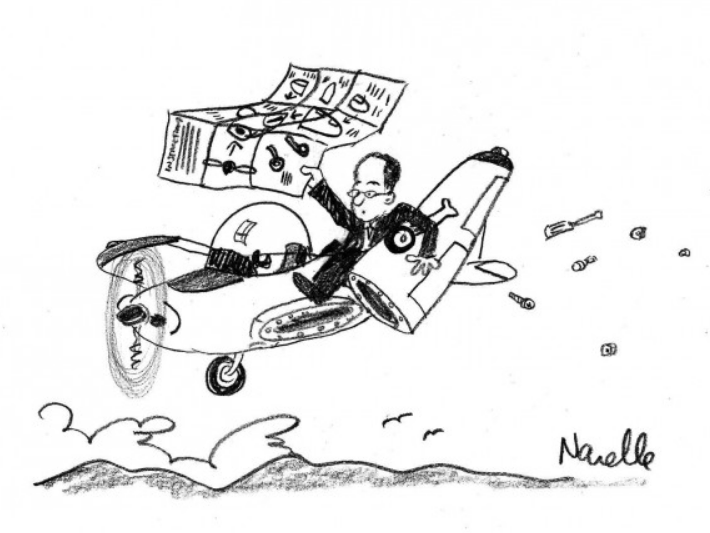 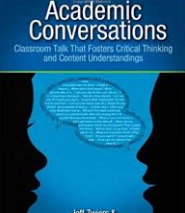 Our Journey Pt. 2
ILT gets excited about student talk and selects structured academic talk as a focus for the Spring semester
ILT pilots work, observes each other and invites greater staff to observe them
School-wide Spring semester focus on talk structures, posters, teachers pick focal skill
Teachers observe Lead Teachers
Instructional Rounds focused on Academic Talk
End of the year Teacher showcase where some departments present their reflections on using Structured Academic Talk and CRT throughout the year
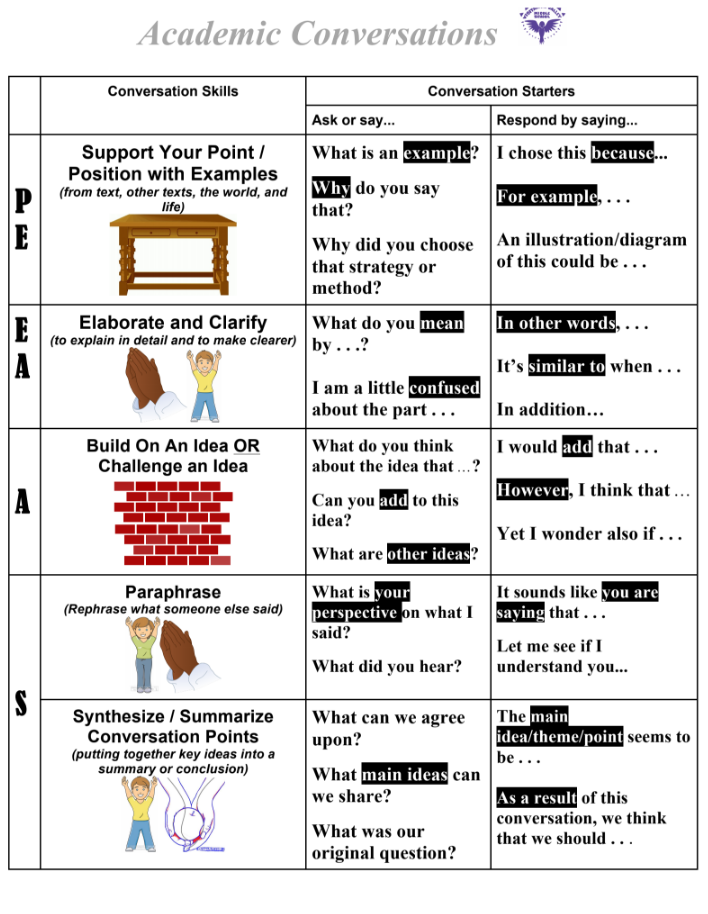 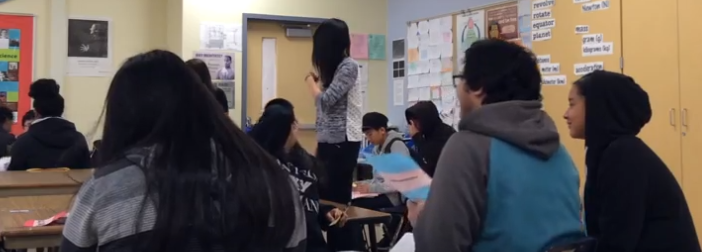 Conditions for Leading CRT (and any big change initiative)
Mindset
Timeset
Capacity
Leader
Teacher Leaders
Teachers
Adult Culture
Missing Blueprint - Timeset
85 Minute PDs
Morning meetings
Once per month
Every other month
Where are we now?
We connected CRT to the use of language objectives for English Language Learners
Connected CRT to trauma-sensitive practices
We model CRT in our staff meetings
We redesigned our bell schedule to allow for deeper learning and longer common planning time (2 hour meetings)
We spend more time on equity framing, reflecting on our discourse, and revisiting our data
More teachers use talk structure in their classes
We are doing PBL whole school next year, using CRT as a framework
Reflections and Conclusions
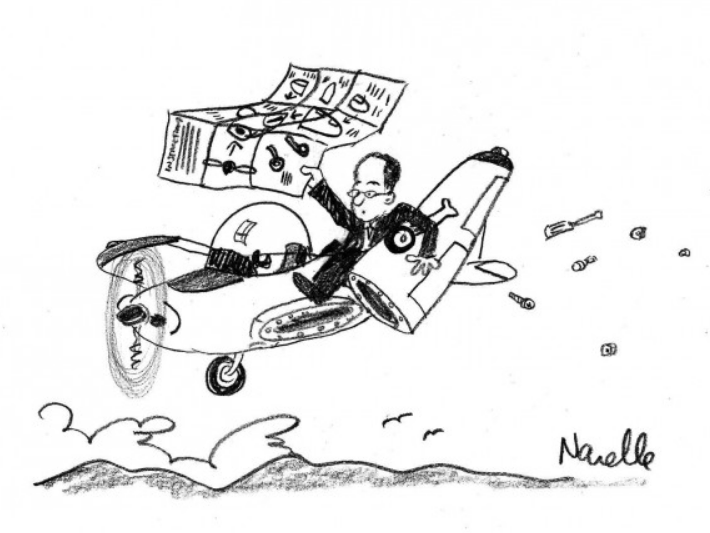 You have to start somewhere. Determine which condition is needed and plan it out.
Some people have to see it in action before they will believe it, those folks need "strategies" and need to implement them with fidelity. CAPACITY/PATH
Some people need to believe it before they can see it, those folks need data, theory, research, and their heart string pulled MINDSET/EMOTION
It not enough to spend 1 PD session or even a full day on CRT. It must be year long and multi-year plan.